El PaÍS VASCOEUSKADI
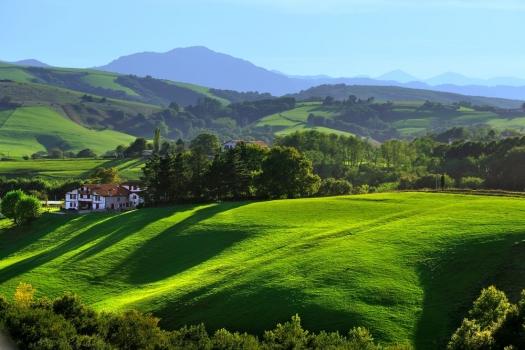 Localización
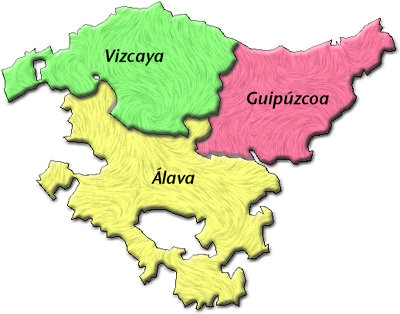 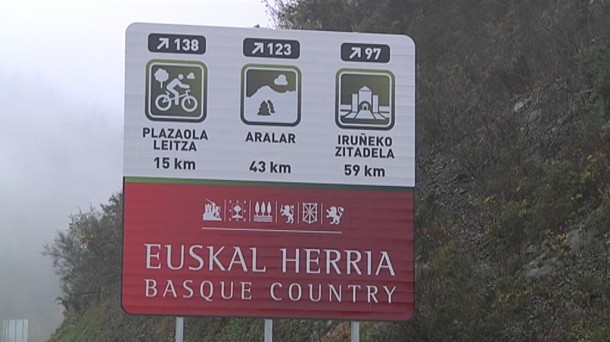 Las ciudades más importantes
Vitoria-Gasteiz
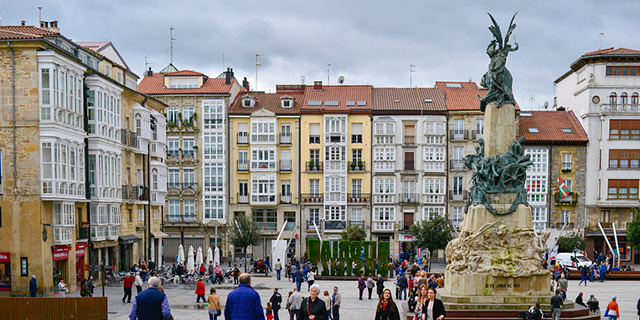 Álava
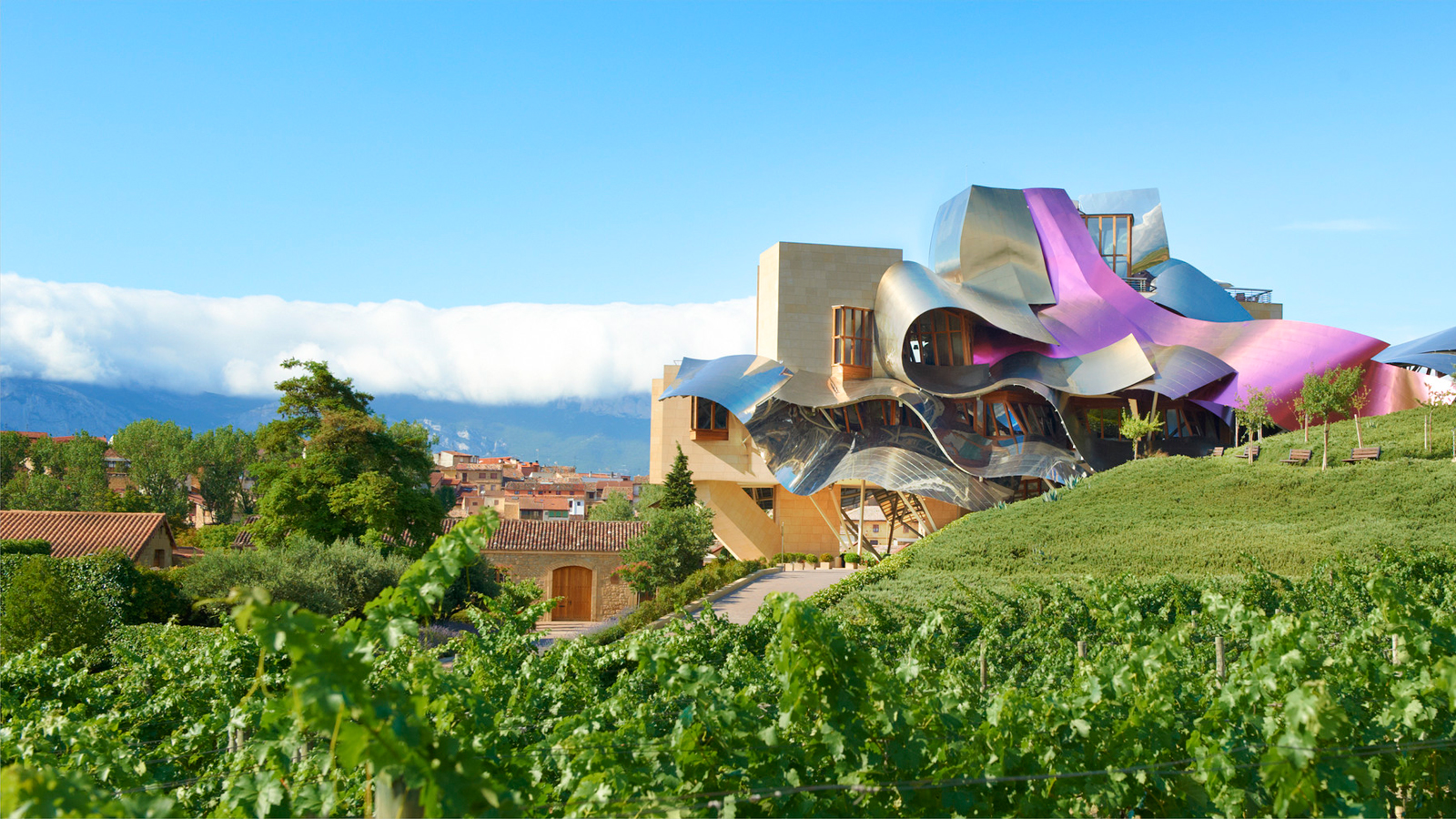 Bilbao
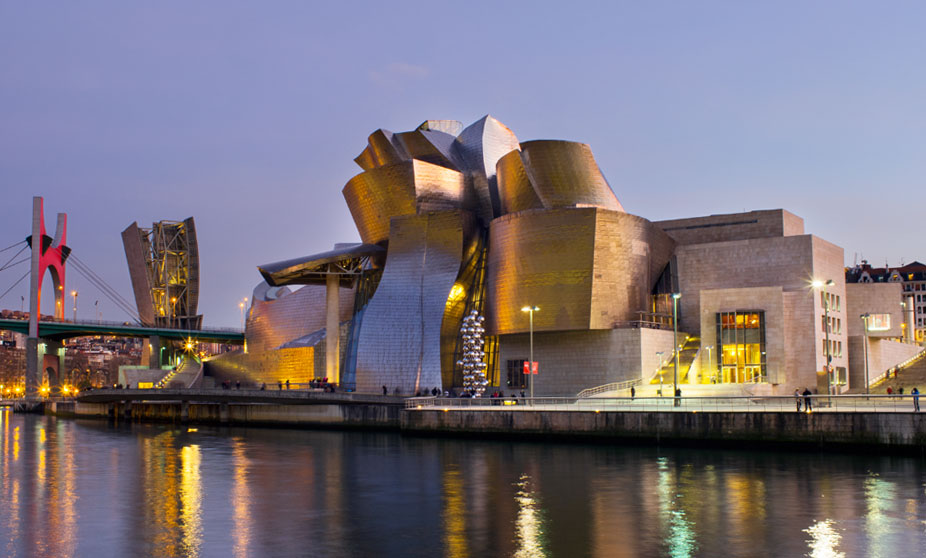 Vizcaya
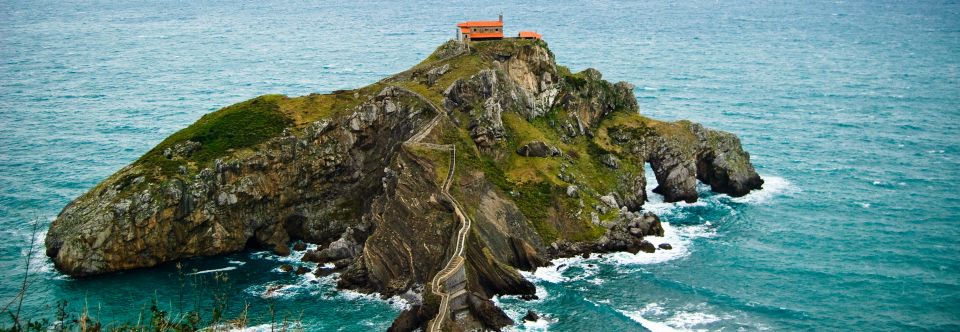 San Sebastian-Donostia
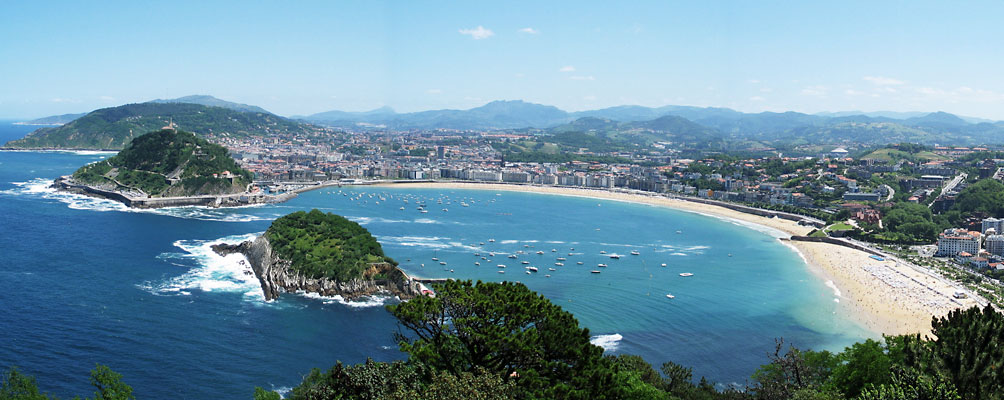 Guipuzcoa
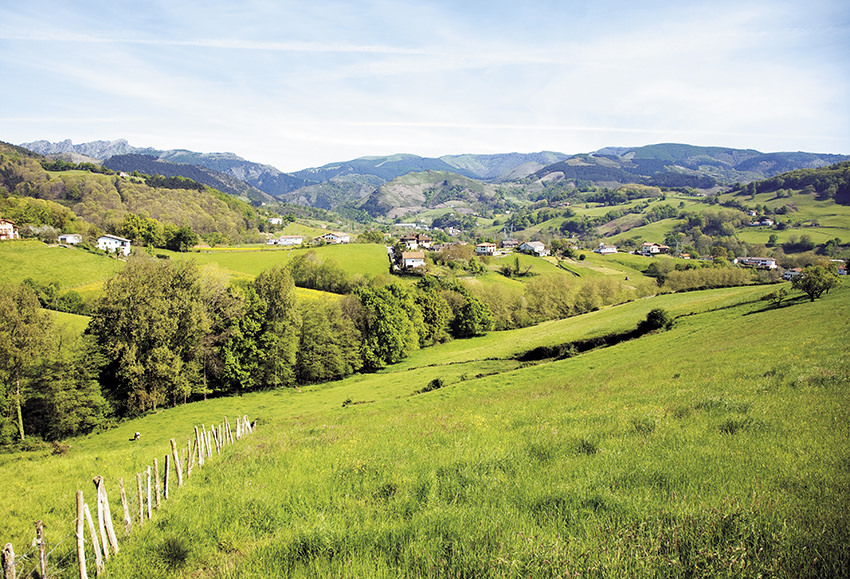 BANDERA
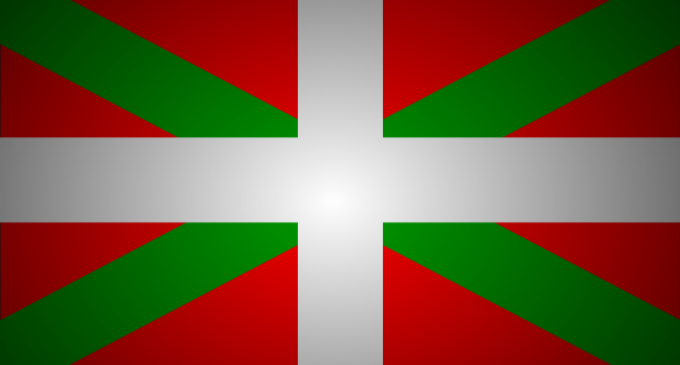 La Ikurriña
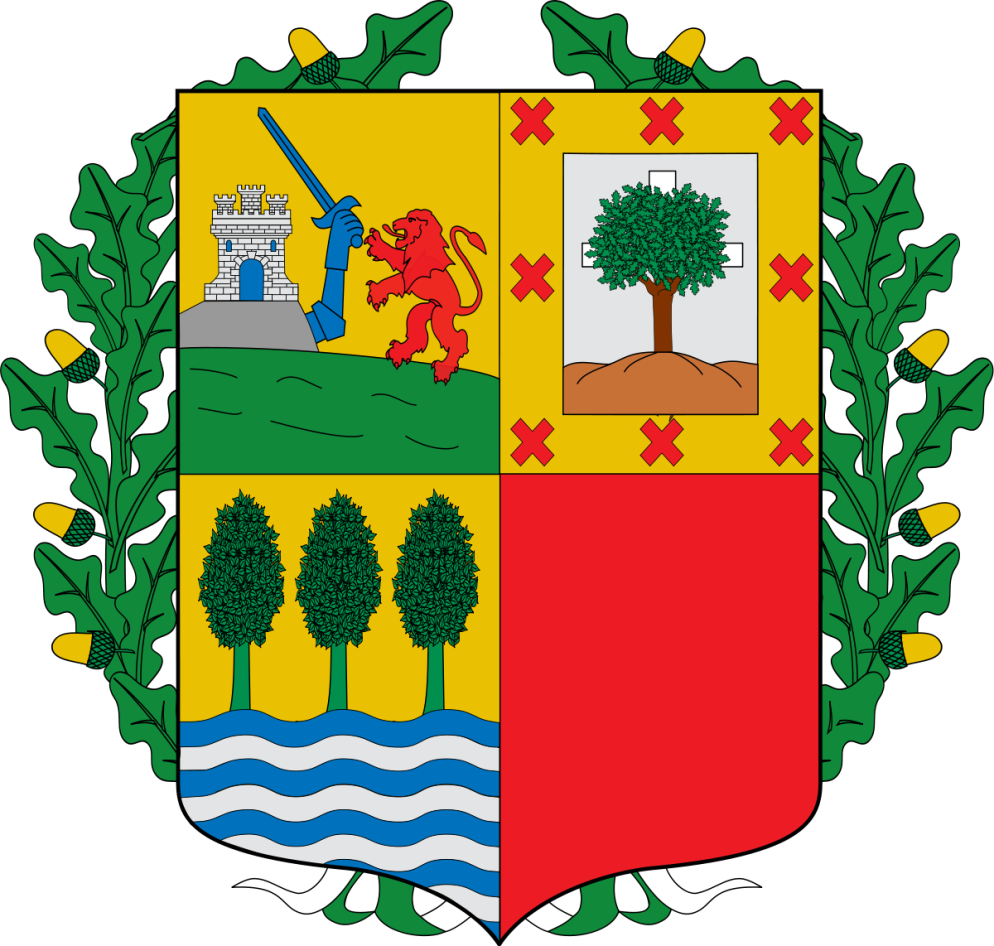 El escudo
¿Quiénes son los vascos?
Nadie lo sabe, pero hay muchas teorias.
Actualmente, los vascos somos una mezcla de romanos, celtas, íberos etc
Algunos vascos tienen apellidos en lengua vasca, estos apellidos hacen referencia a la casa familiar (Zubizarreta, Barrenetxea)
Mitología
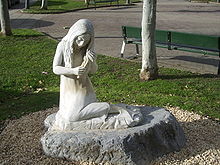 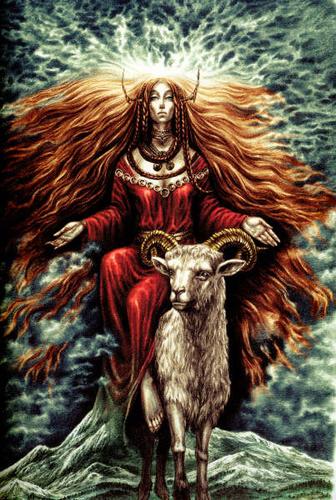 Comida: Los Pintxos
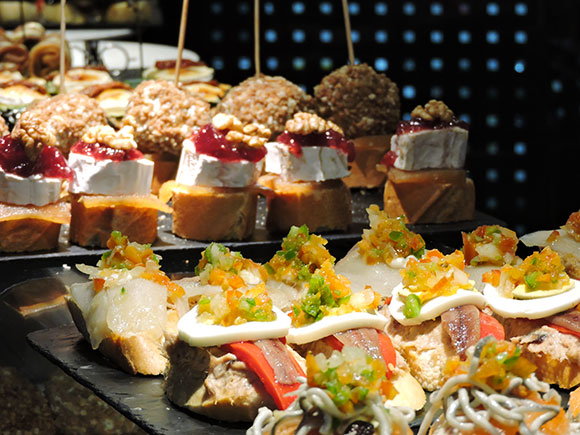 Dos Lenguas: El Español y el Euskera o Vasco
Estas dos lenguas son oficiales.
Los estudiantes pueden elegir en qué lengua quieren estudiar, normalmente lo hacen en vasco.
Conocer estas lenguas es obligatorio para trabajar en la administración.
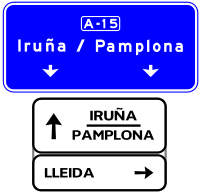 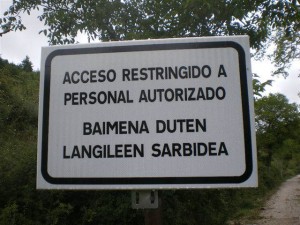 ¿Qué actividades se pueden hacer?
Ir de pintxos




Ir a la montaña
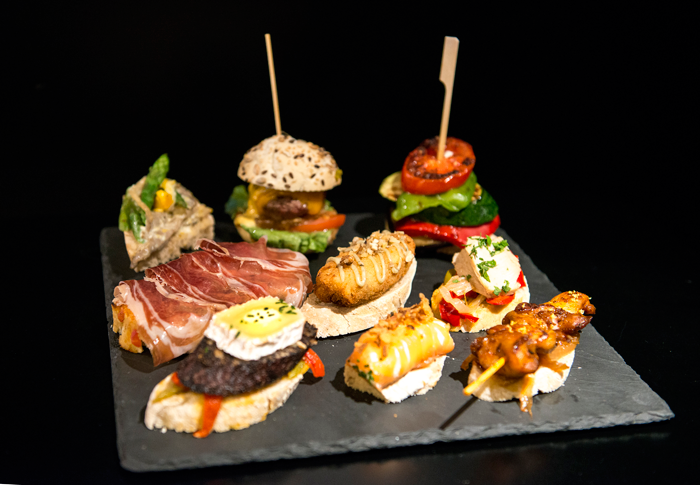 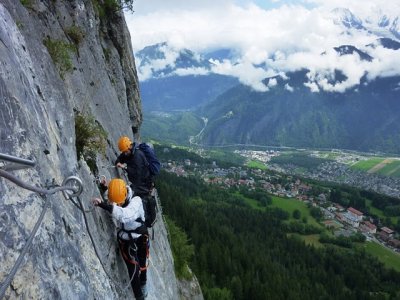 Surfear




Visitar una bodega
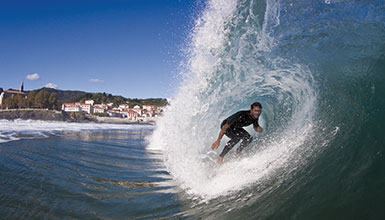 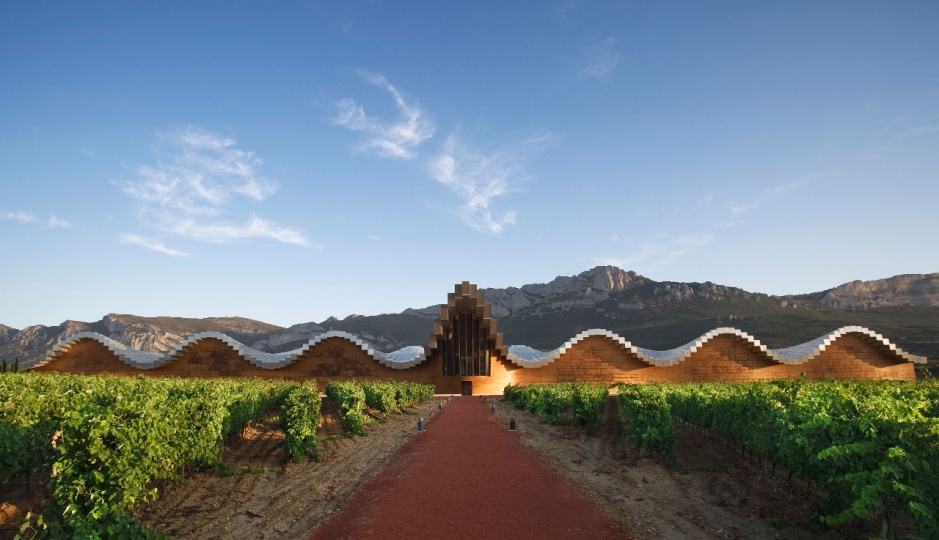 ¡Hasta pronto!
Laster arte!